Nome: Gabriella M. Mingione

Instituição: Hospital das Clínicas da Universidade de São Paulo (HC-USP)

Descrição: Iridoplastia com laser de argônio para tratamento de íris em plateau
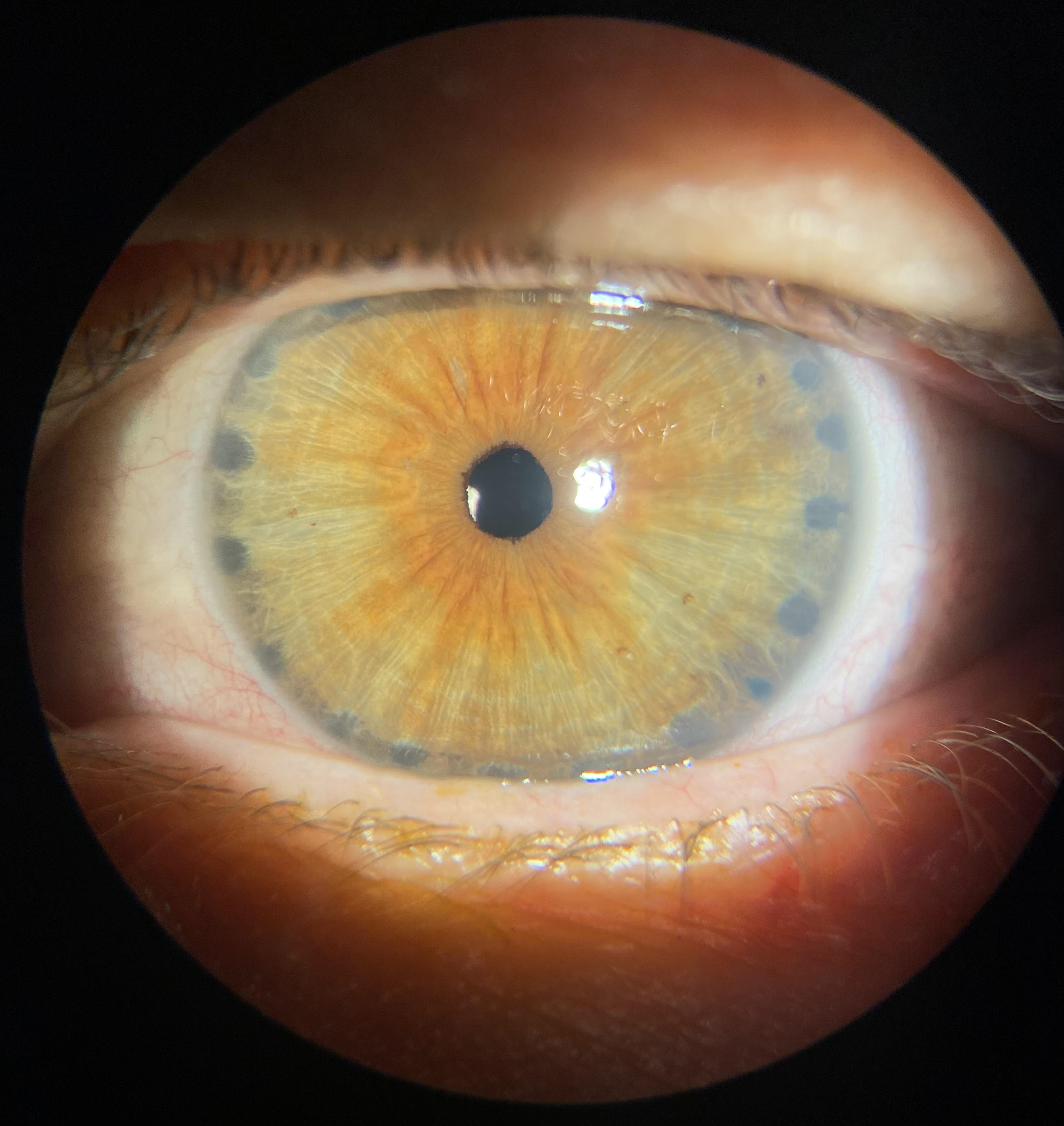